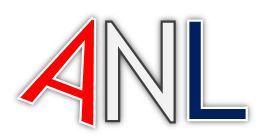 Katalogizace nesamostatných částí dokumentu v NPÚ
David Veselý
Národní knihovna ČR
Národní památkový ústav
(24.V.2023)
Minimální záznam
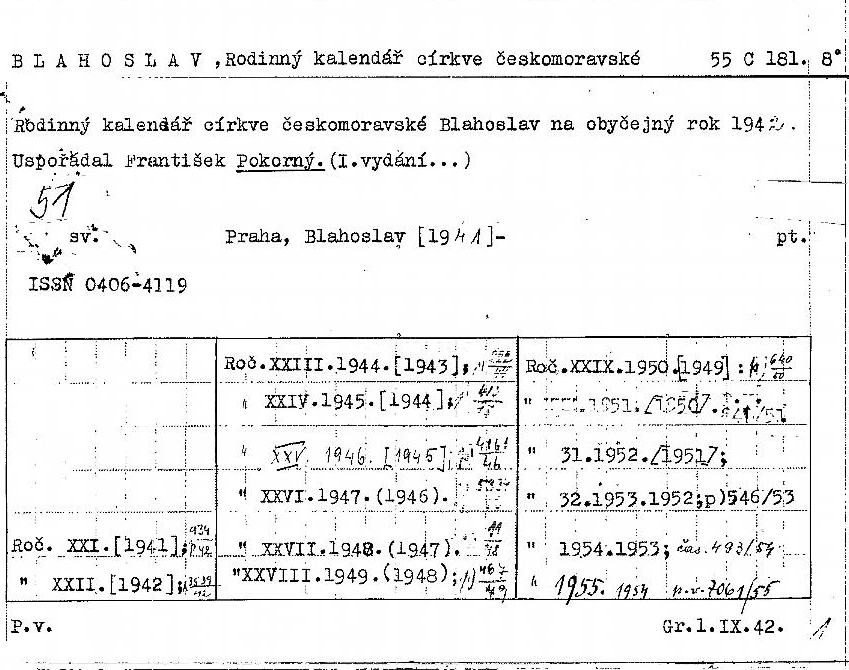 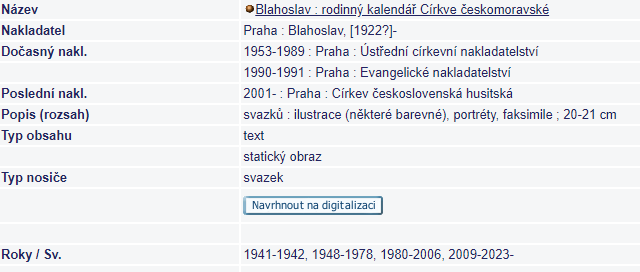 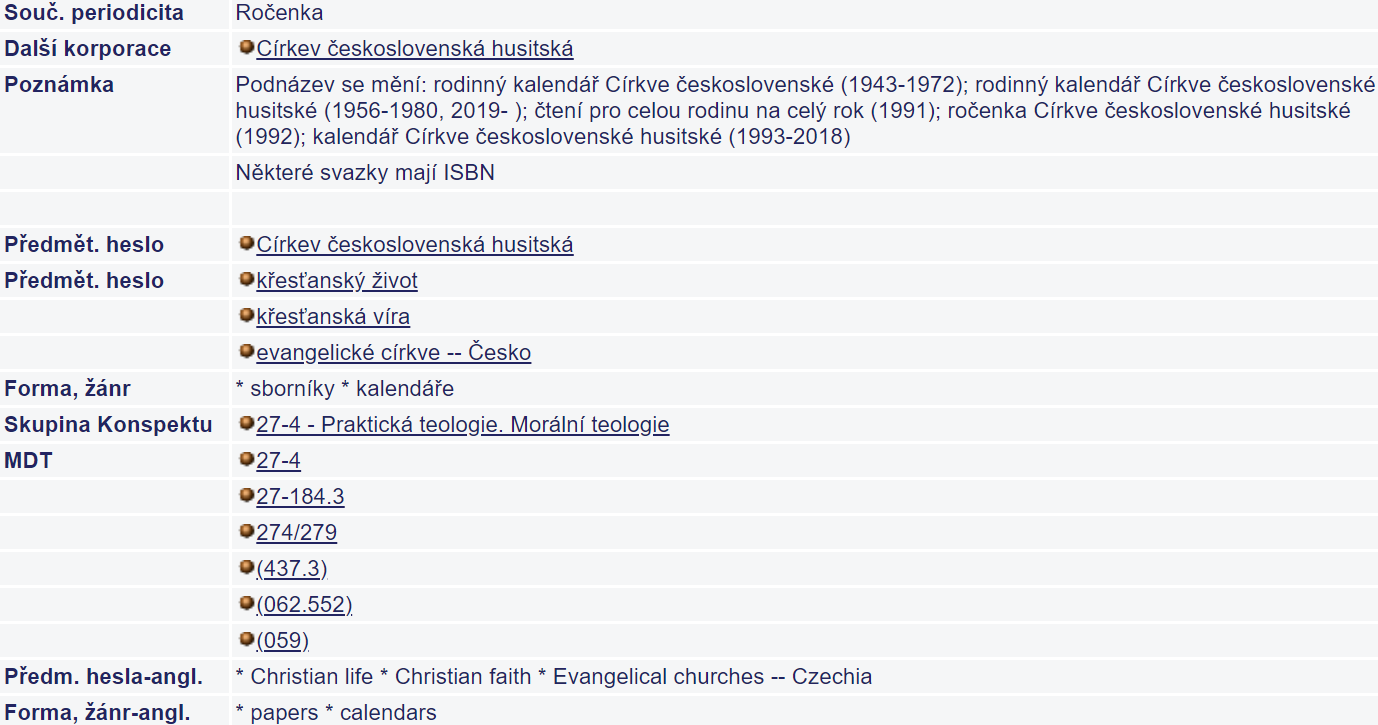 Minimální záznam - LDR
LDR   L -----naa-a22------i-4500LDR   L -----naa-a22-----7i-4500LDR   L -----naa-a22-----4i-4500
Minimální záznam - 001
identifikační číslo
Minimální záznam - 003
identifikátor kontrolního čísla
czprnpu
Minimální záznam - 005
datum posledního zpracování
20060519143058.0

tedy, kdy záznam někdo naposledy upravovaltu v 19.V.2006 v půl třetí odpoledne
Minimální záznam - 008
údaje pevné délky
(00-05) - datum uložení záznamu 
(06) - kód publikačního statutu / data vydání     (používáme s/e)
(07-14) - RRRRMMDD vydání (dle hodnoty v 06)
(15-17) - místo vydání
(35-37) - jazyk dokumentu
(38) - modifikace záznamu [nic] = nemodifikován
(39) - zdroj katalogizace c = program kooperativní katalogizace
Minimální záznam - 040
zdroj katalogizace
$a - sigla knihovny, která záznam vytvořila - ABE320
$b - jazyk katalogizace - cze
$c - agentura převádějící záznam do strojem čitelné podoby a - ABE320
$e - použitá pravidla popisu - rda
Minimální záznam - 910
údaj pro souborný katalognezbytné pro export záznamů
$a sigla - ABE320
$t typ dokumentu - rs/rd/rm
$x identifikační číslo = 001
VISK 9/1 - $k - anlplus
Minimální záznam - 7730$
zdrojový dokument
$t název
$g údaj o propojení
$q formalizovaný zápis údaje o propojení (vychází z $g)
$9 formalizovaný údaj o deklarovaném roku (vychází z $g)
a je-li možno či zapotřebí
$x ISSN
$z ISBN
$k edice
$d údaj o vydavateli/nakladateli
$h údaj fyzického poppisu (on-line)
Pole 773 musí jednoznačně identifikovat nadřazený dokument.
Sdělení: „Já, nesamostatná entita [245] se nacházím v 773.
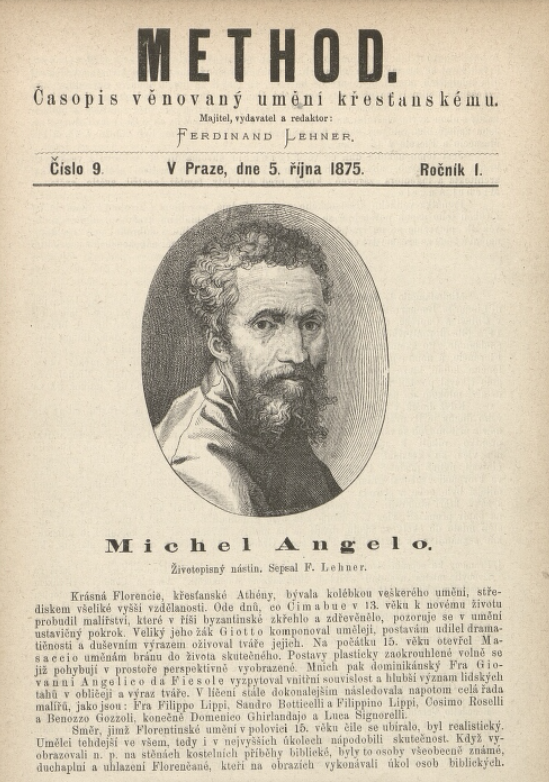 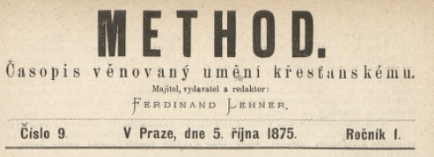 Příklad z praxe - Method
Method : časopis věnovaný umění křesťanskému. -- V Praze : Ferdinand Lehner, 1875-1904. -- 34 sv.
773$t = 222$a nebo 245$a zdrojového dokumentu222 časopis Method nemá24510|a Method : |b časopis věnovaný umění křesťanskému / |c majitel, vydavatel a redaktor F.J. Lehner
7730 $t Method         $g Ročník I, číslo 9 (1875), strana …				z $g vychází $q a $9 ; $q nesmí obsahovat římské číslice ->         $g Ročník 1, číslo 9 (1875), strana         $q 1:9         $9 1875
7730 $t Method        $g Ročník 1, číslo 9 (1875), strana        $q 1:9        $9 1875
Tedy: „Já, nesamostatná entita [245], se nacházím v prvním ročníku, devátém čísle z roku 1875 na straně … dokumentu Method.“
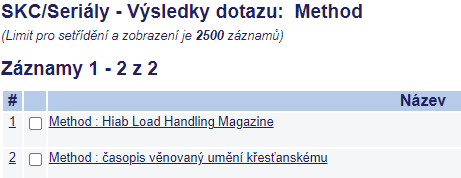 Method co (který, jaký, čí)?
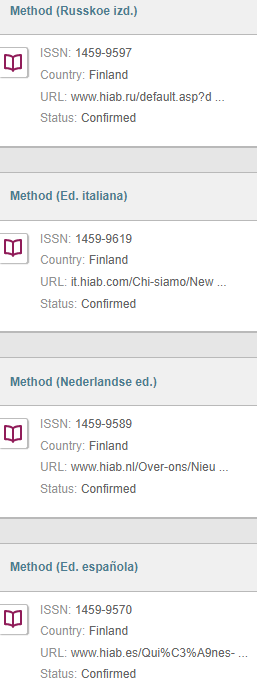 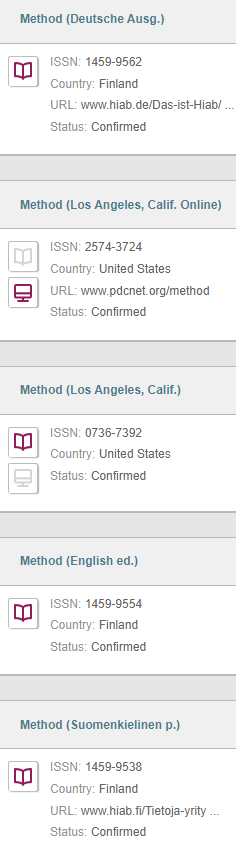 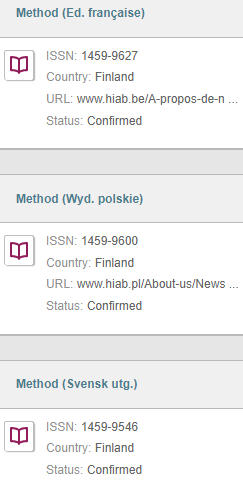 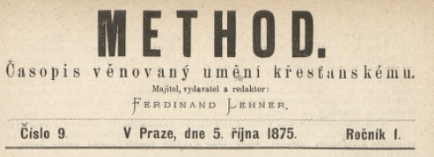 Příklad z praxe - Method
Method : časopis věnovaný umění křesťanskému. -- V Praze : Ferdinand Lehner, 1875-1904. -- 34 sv.
773$t = 222$a nebo 245$a zdrojového dokumentu222 časopis Method nemá24510|a Method : |b časopis věnovaný umění křesťanskému / |c majitel, vydavatel a redaktor F.J. Lehner
7730 $t Method         $d V Praze : Ferdinand Lehner, 1875         $g Ročník 1, číslo 9 (1875), strana         $q 1:9         $9 1875
Tedy: „Já, nesamostatná entita [245], se nacházím v prvním ročníku, devátém čísle z roku 1875 na straně … dokumentu Method, který v roce 1875 vydal v Praze Ferdinand Lehner.“
773$d
Obsahuje údaj o vydavateli/nakladateli. 		místo : kdo, kdy			místo : kdo ; místo : kdo, kdy
U pravých periodik být zapsáno nemusí. Nemusí, ale může.
U všech ostatních druhů dokumentů být musí.
U pravých periodik být musí, nemá-li dokument ISSN.
Název  	Mladá fronta Dnes. Východní Morava   	ISSN  	* 1210-1168 (chybné)
Musí být také v případě, že rok vydání a deklarovaný rok nejsou shodné.
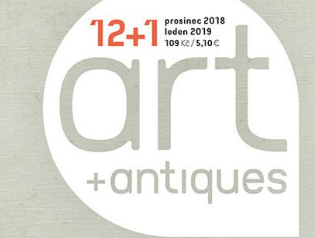 Zprávy památkové péče
Zprávy památkové péče : časopis státní památkové péče = journal of the state monuments. -- Praha : Oswald, 1992-. --  26-30 cm. -- ISSN 1210-5538
773$t = 222$a nebo 245$a zdrojového dokumentu
Vždy ověřujeme alespoň ze dvou zdrojů! Navzájem si pomáháme!SKC		222 0  	|a Zprávy památkové péče |b PrahaNTK		222		0	|a Zprávy památkové péče  |b (1992) ČNB		222 0  	|a Zprávy památkové péče |b (1992)ABE320	222  0 $aZprávy památkové péče$b(1992)
7730 $t Zprávy památkové péče
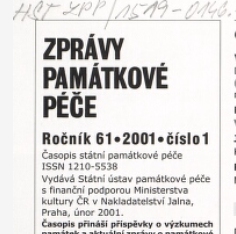 Zprávy památkové péče
7730 $t	Zprávy památkové péče        $x	1210-5538        $g	Ročník 61, číslo 1 (2001), strana…        $q 	61:1        $9	2001
„Já, nesamostatná entita [245] jsem 61:1 (2001) dokumentu Zprávy památkové péče s ISSN 1210-5538.“

Sdělení je jasné, netřeba dalšího údaje. Opírá se o dva údaje (t+x).
Ingredere hospes
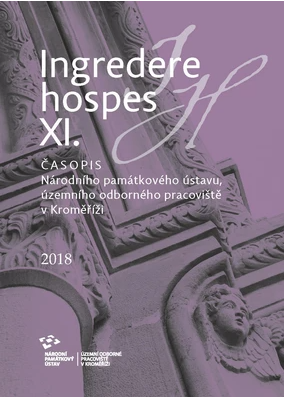 24500  	|a Ingredere hospes ... : |b sborník Národního památkového ústavu, územního odborného pracoviště v Kroměříži
2461  	|i Od ročníku IX (2016) podnázev: |a Časopis Národního památkového ústavu, územního odborného pracoviště v Kroměříži
310  	|a 1x ročně
7730 $t Ingredere hospes …->
7730 $t Ingredere hospes XI.
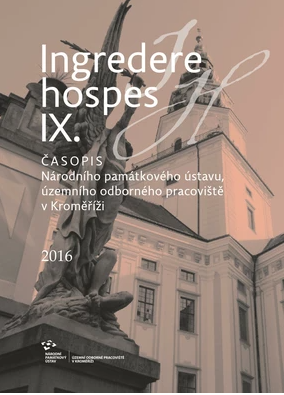 Ingredere hospes
7730 $t	Ingredere hospes IX.			310  	|a 1x ročně         $d	V Kroměříži : Národní památkový ústav,                                        územní odborné pracoviště v Kroměříži, 2016         $z 	978-80-87231-39-5         $g 	Strana…         $9	2016
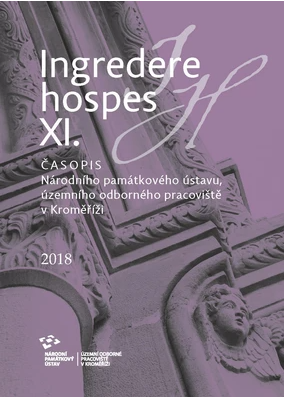 Ingredere hospes
7730 $t	Ingredere hospes XI.         $d	V Kroměříži : Národní památkový ústav,                                            územní odborné pracoviště, 2019         $z 	978-80-87231-54-8         $g 	Strana…         $9	2018
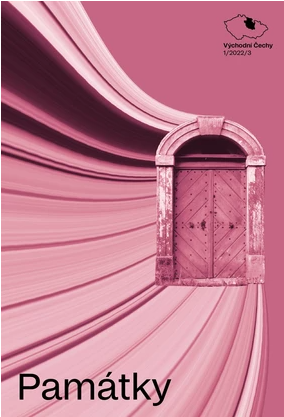 Památky
222 0  	|a Památky |b (Praha)24500  	|a Památky264 1  	|a Praha : |b Národní památkový ústav, |c 2022-
1/2002/37730 $t Památky$g 1, 3 (2002), strana$q 1:3						nebo$g 1, 3 Východní Čechy (2022), strana$q 1:3 Východní Čechy
Minimální záznam - 336
typ obsahu
$a slovní označení typu obsahu
$b kód typu obsahu
$2 zdroj
336 $atext$btxt$2rdacontent
Minimální záznam - 337
typ média
$a slovní označení typu obsahu
$b kód typu obsahu
$2 zdroj
337 (tištěná)  $$abez média$$bn$$2rdamedia
337 (elektronická) $apočítač$bc$2rdamedia
Minimální záznam - 338
typ nosiče
$a slovní označení typu obsahu
$b kód typu obsahu
$2 zdroj
338 (tištěná)  $asvazek$bnc$2rdacarrier
338 (elektronická) $aonline zdroj$bcr$2rdacarrier
Minimální záznam - 245
údaje o názvu
$a název 
$b další údaje o názvu 
$c údaj o odpovědnosti atd. 
$n číslo označení části/sekce díla 
$p název části/sekce díla
245 .,;=:
Minimální záznam - 246
245$p -> 24630$a
245$aNázev, aneb, Další název -> 24630$aDalší název
245$a= $b -> 24631$a = 245$b
245$aVezán -> 2461_ $iSprávný název je: $aNázev
[v obsahu Vezán] 245$aNázev -> 2461_$iNázev v obsahu: $aVezán
245$a5 dnů do konce světa -> 2463_$aPět dnů do konce světa (ale ne obráceně)
246 a Rubrika
520 - Resumé atd.
První indikátor - návěští
             ^    Resumé
             0    Předmět
             1    Recenze
             2    Anotace
             3    Abstrakt
             8    Návěští se negeneruje
          Druhý indikátor - jazyk
             ^    Česky
             9    V cizím jazyce
Má-li druhý indikátor hodnotu 9, musí mít pole 520 $9 s kódovým označením cizího jazyka. 

Druhý indikátor „nic“ = česky (protože 040$b cze).
Minimální záznam - 1xx / 7xx
záhlaví a vedlejší záhlaví


hlavní záhlaví je vždy jen jedno
vedlejší záhlaví nejsou limitovaná počtem (ale nedomýšlíme, zapisujeme jen autory uvedené)
záludnosti:
rozhovor - hlavní záhlaví je zpovídaný (odpovídající), který je zároveň předmětemčlánek ze sborníku, zdrojový dokument má 110/111 - do článku přejímáme v podobě vedlejšího záhlaví
1112  	|a Příspěvek k systému standardní inventarizace stavebních památek |d (1969 : |c Praha, Česko)
24510  	|a Sborník přednášek z mezinárodního symposia Příspěvek k systému standardní inventarizace a stavebních památek : |b Praha-Náměšť, 10.-17. září 1969 / |c [poř.] St. ústav pro rekonstrukce památkových měst a objektů
1001 $a Reichert, Miloš $4 aut24510$a Historická jádra našich menšich města a smysl jejich přestavby /      $c Miloš Reichert2461 $i Název v obsahu: $a Historická jádra našich menších měst a smysl jejich přestavby500$a Dokument není stránkován, jednotlivé referáty jsou řazeny dle příjmení autorů7112 $a Příspěvek k systému standardní inventarizace stavebních památek         $d (1969 :        $c Praha, Česko)
773$t Sborník přednášek z mezinárodního symposia Příspěvek k systému standardní inventarizace a stavebních památek       $d V Praze : Konferenční servis MON, 1969       $g Miloš Reichert              $9 1969
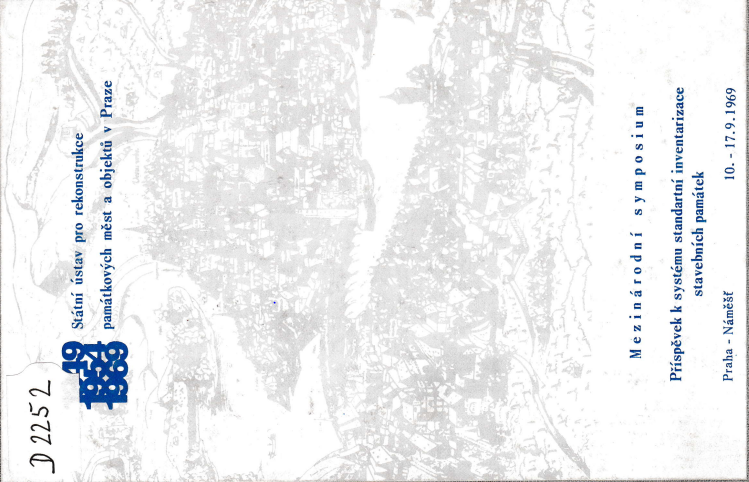 Minimální záznam - věcné zpracování 6xx/080/072
záznam splňuje rozsah minimálního záznamu, obsahuje-li buď znak MDT (080), nebo údaj skupiny Konspektu (072), nebo Vedlejší věcné záhlaví – věcné téma (650)
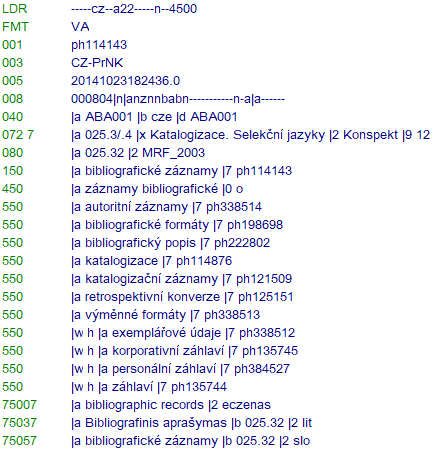 650
65007 L $$abibliografické záznamy$$7ph114143$$2czenas080   L $$a025.32$$2MRF
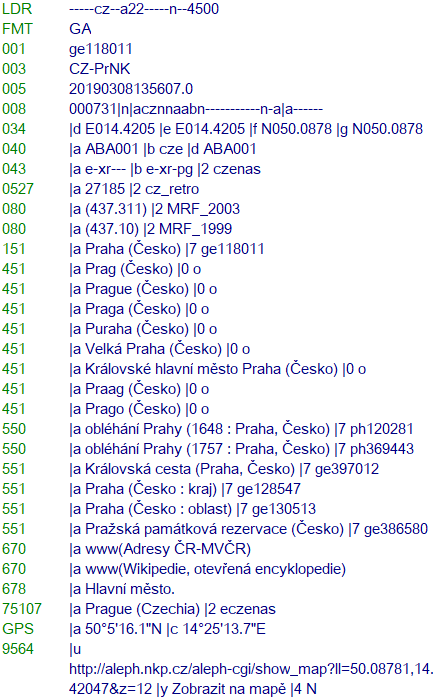 651
651   L $$aPraha (Česko)$$7ge118011$$2czenas080   L $$a(437.311)$$2MRF043   L $$ae-xr---$$be-xr-pg$$2czenas
648
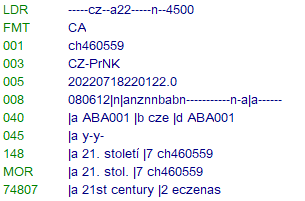 648 7 L $$a1992$$7ch460666$$2czenas648 4 L $$a2023 648 7 L $$a21. století$$7ch460559$$2czenas648 4 L $$a1.-22. století
1992 = 045 x9x92023 = y2y221. století = y-y-
655
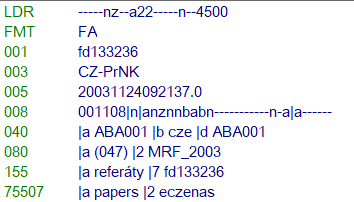 655 7 L $$areferáty$$7fd133236$$2czenas080   L $$a(047)$$2MRF655 4 L $$adeklarace
Zpřesňující podpole
65007  	|a ekologický výzkum |7 ph307633 |2 czenas
65007  	|a sídliště (archeologie) |7 ph137685 |z Česko |2 czenas
65007  	|a životní prostředí měst |7 ph135447 |z Česko |y 10.-15. století |2 czenas
651 7  	|a Česko |7 ge128065 |x dějiny |y 1. století |2 czenas
$z upřesňuje místo
$y upřesňuje čas
$x všeobecné zpřesnění
072
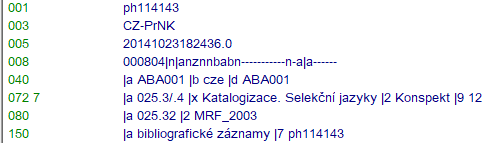 65007 L $$abibliografické záznamy$$7ph114143$$2czenas080   L $$a025.32$$2MRF072 7 L $$a025.3/.4$$xKatalogizace. Selekční jazyky$$2Konspekt$$912
Záludná čísla a dvojčísla
773$g Ročník 12, číslo 1-2 (2022)
773$g Ročník 12, číslo 1/2 (2022)
URL - 856
[856]  ELEKTRONICKÉ UMÍSTĚNÍ A PŘÍSTUP 
         První indikátor - Způsob přístupu
            4    HTTP
         Druhý indikátor - Vzájemný vztah
            ^    Není uveden
            0    Původní elektronický zdroj
            1    Elektronická verze
            2    Související zdroj
            8    Návěští se negeneruje
URL - 856
85641 L $$u
              $$q
              $$y
              $$4N
              $$9HTM
$$yPlný text$$yPlný text - pro registrované uživatele NK ČR$$yPlný text DNNT$$yDigitalizovaný dokument
Příloha
Ne vše, co se jmenuje „příloha“ je přílohou.
Má-li příloha vlastní ISSN, je samostatným dokumentem.Je-li příloha pevnou součástí dokumentu, nemá tedy nárok na vlastní ISSN, zpracováváme ve druhém výskytu pole 773
7730 $t Zprávy památkové péče         $x 1210-5538         $g Ročník 69, číslo 6 (2009)         $q 69:6         $9 20097730 $t Metodika minimálního katalogizačního záznamu [příloha]         $g Strana …         $9 2009
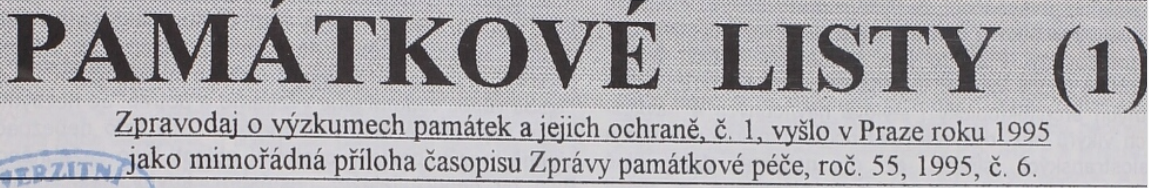 Ne vše, co se jmenuje „příloha“ je přílohou.
222		0	|a Památkové listy 022	0		|a 2533-3453
7730 $t Památkové listy         $x 2533-3453         $g Č. 1 (1995)         $q 1         $9 1995
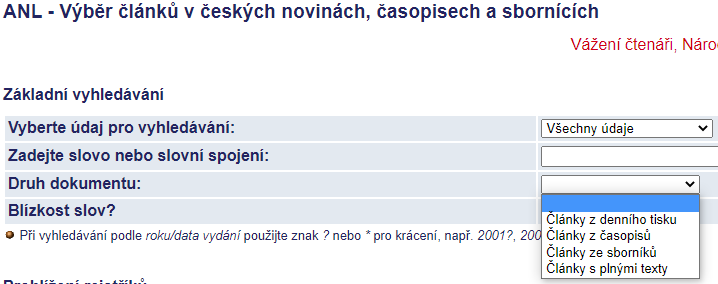 910
$a sigla - ABE320
$t typ dokumentu - rs/rd/rm
$x identifikační číslo = 001
VISK 9/1 - $k - anlplus
Typ dokumentu, 910$trd - [xxx]deníkrs - perodikarm - vše ostatní (nepravá periodika, monografie)
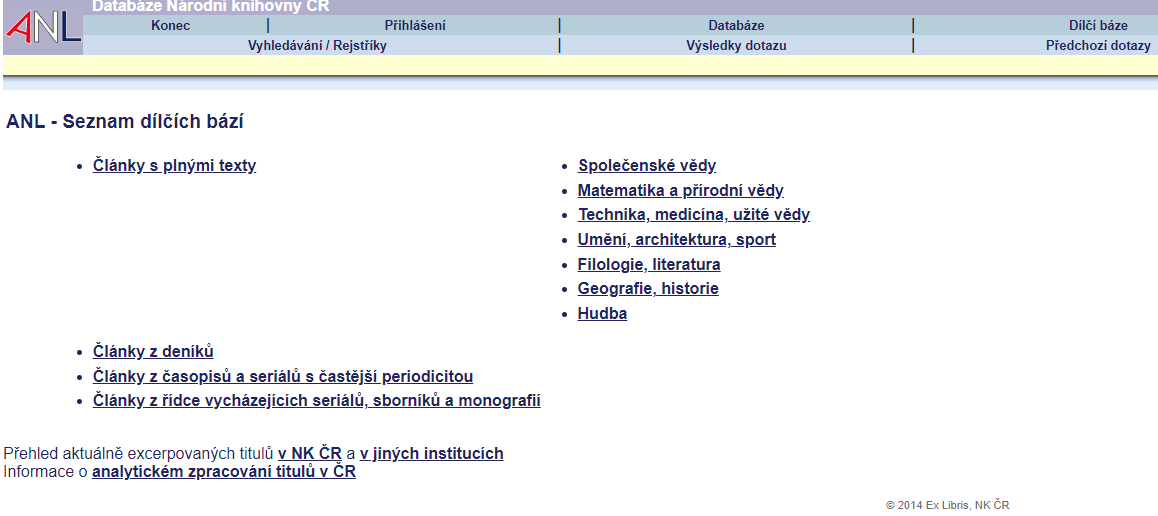